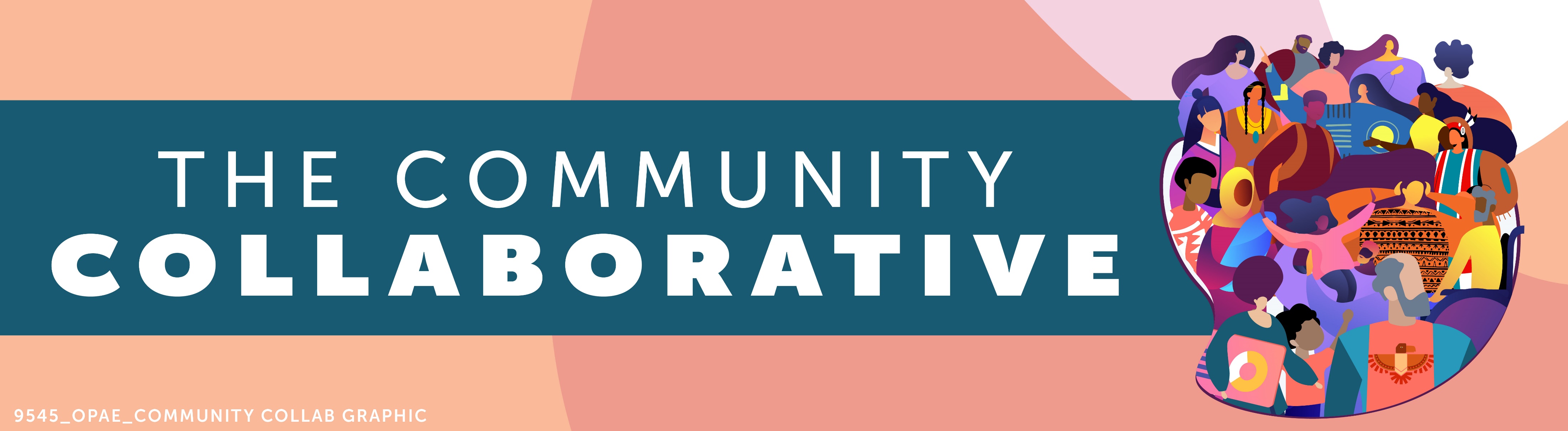 April 9, 2025
9 de Abril 2025
[Speaker Notes: Opening song: https://www.youtube.com/watch?v=S2T216XgiO0]
WELCOME
Please share in the chat your name, pronouns, and where is love or laughter showing up in your life these days?
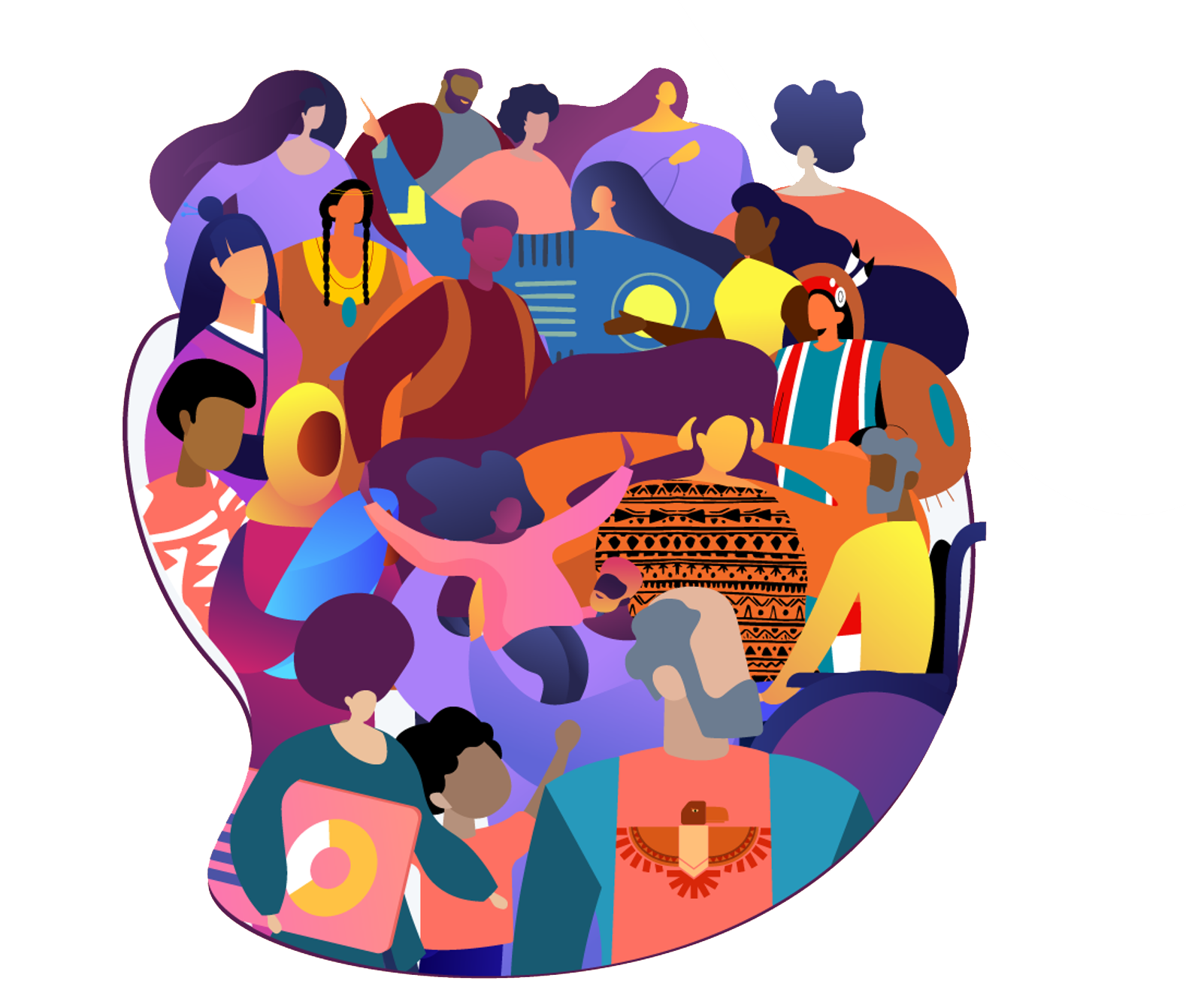 BIENVENIDOS
Por favor, utilice el chat para díganos su nombre y ¿En qué parte de tu vida se está manifestando el amor o la risa?
Shalom Agtarap
Community Thought Partner
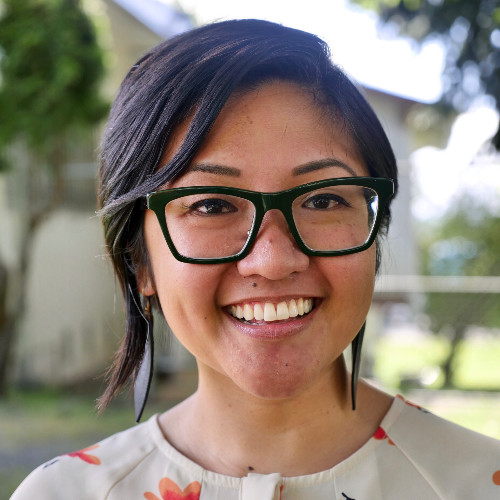 3
Agenda
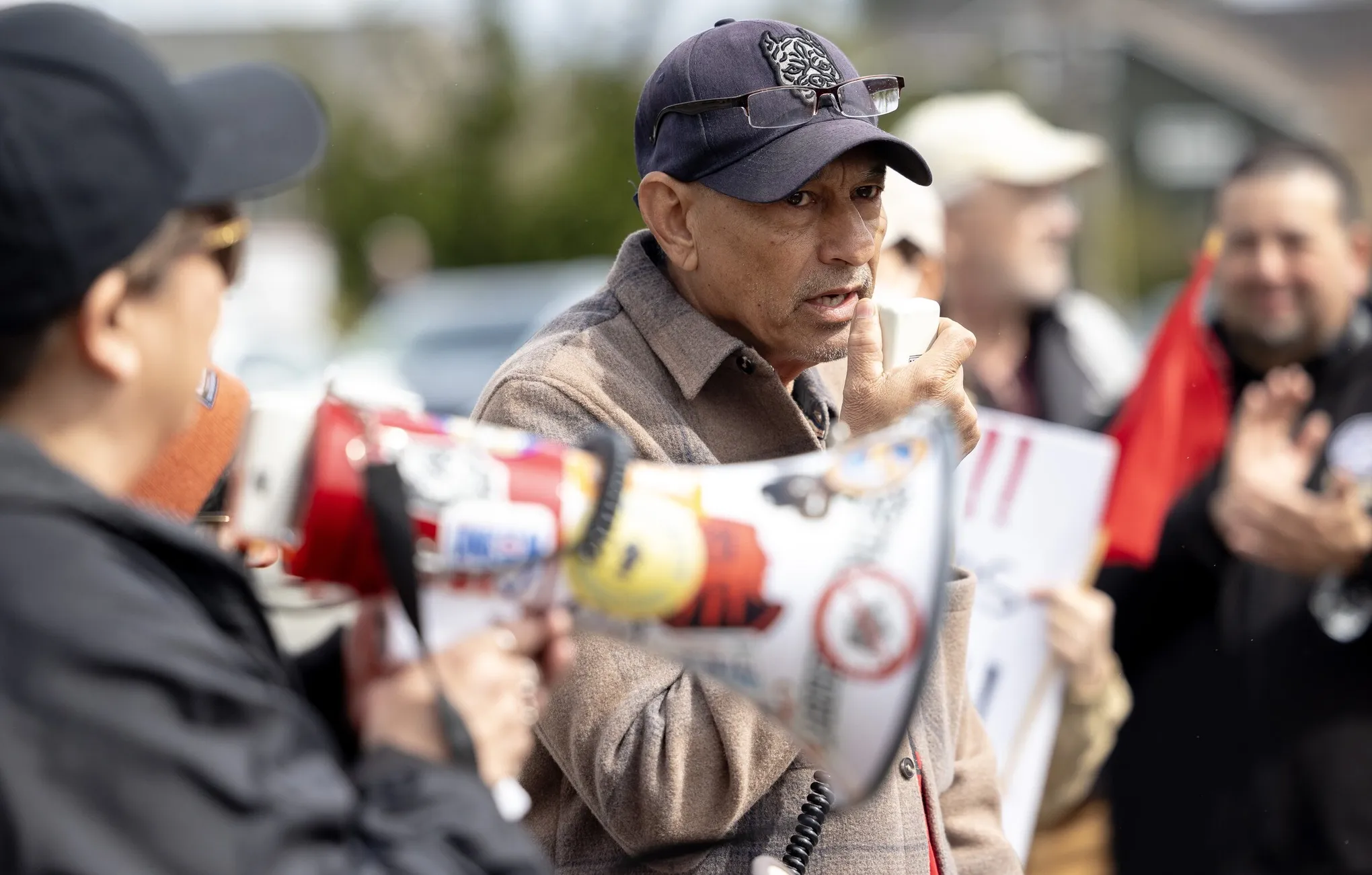 (Left) Crisanto Serrano, who was fired by mushroom producer Windmill Farms, speaks about his experience Monday outside a Safeway in Tacoma (Nick Wagner / The Seattle Times)
(Right) Image of protests from United Farm Workers
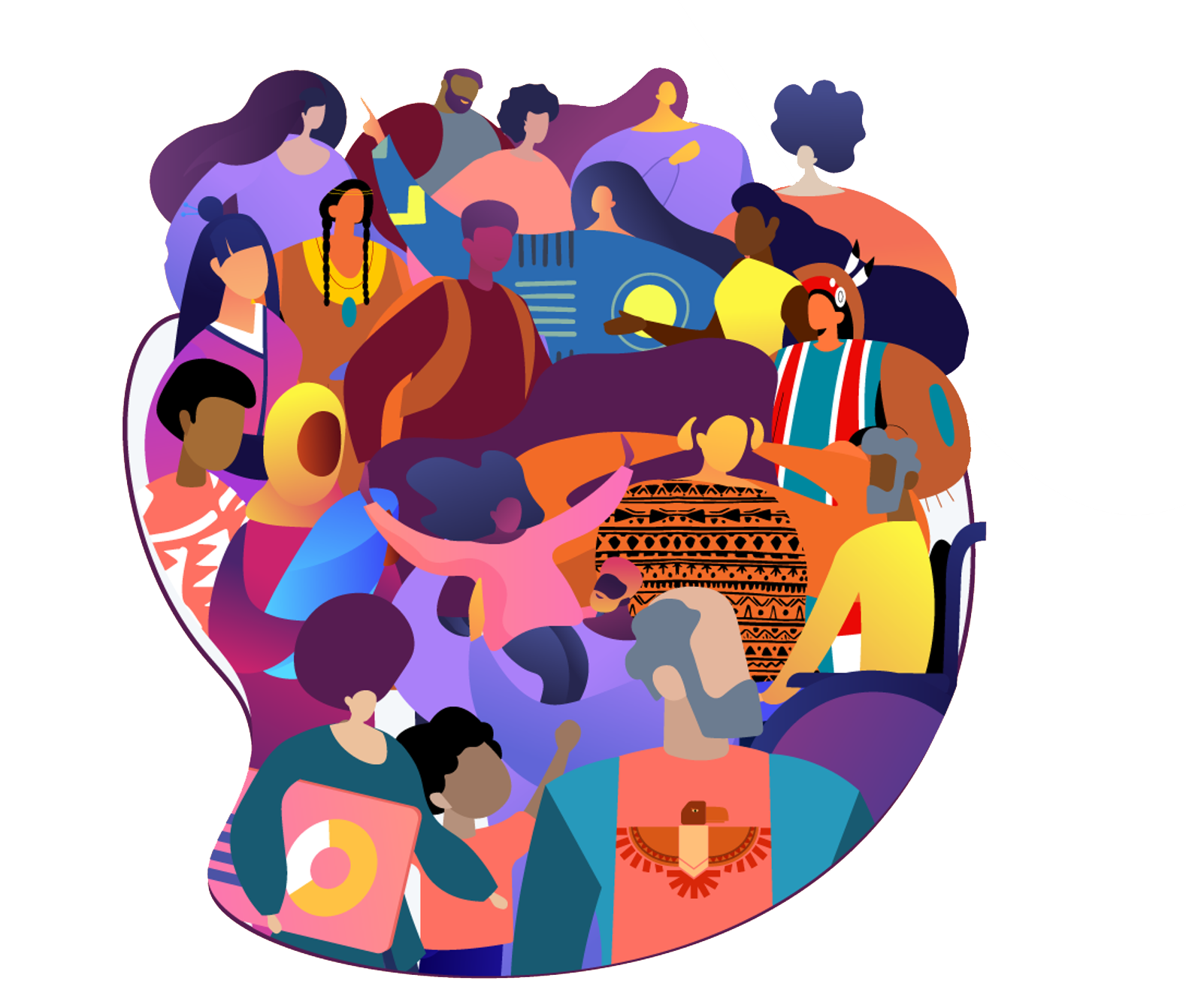 ANNOUNCEMENTS
ANUNCIOS
SURVEY: https://forms.office.com/g/FDvqm9e2hV
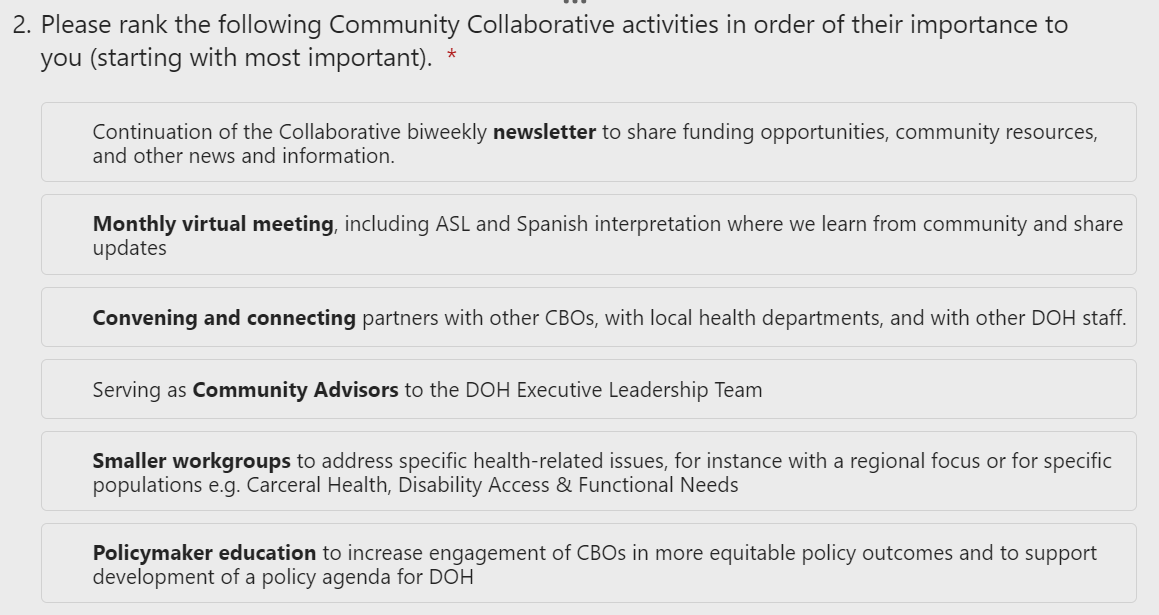 [Speaker Notes: https://forms.office.com/g/FDvqm9e2hV]
State Health Improvement Plan (SHIP)
The SHIP is a long-term, system-wide plan to focus efforts on critical health issues facing Washingtonians 
Compensation for attending meetings to provide input is available through the Community Collaborative
Listening Session #2 
April 24, 2025 1 - 3:30 p.m.
Tacoma Library: 215 South 56th Street  
Or via Zoom
https://www.eventbrite.com/e/state-health-improvement-plan-listening-session-virtual-and-in-person-tickets-1273955758969
Web site:  https://doh.wa.gov/about-us/state-health-improvement-plan 

Email SHIP@doh.wa.gov with questions or for invites in Spanish, Russian or Vietnamese
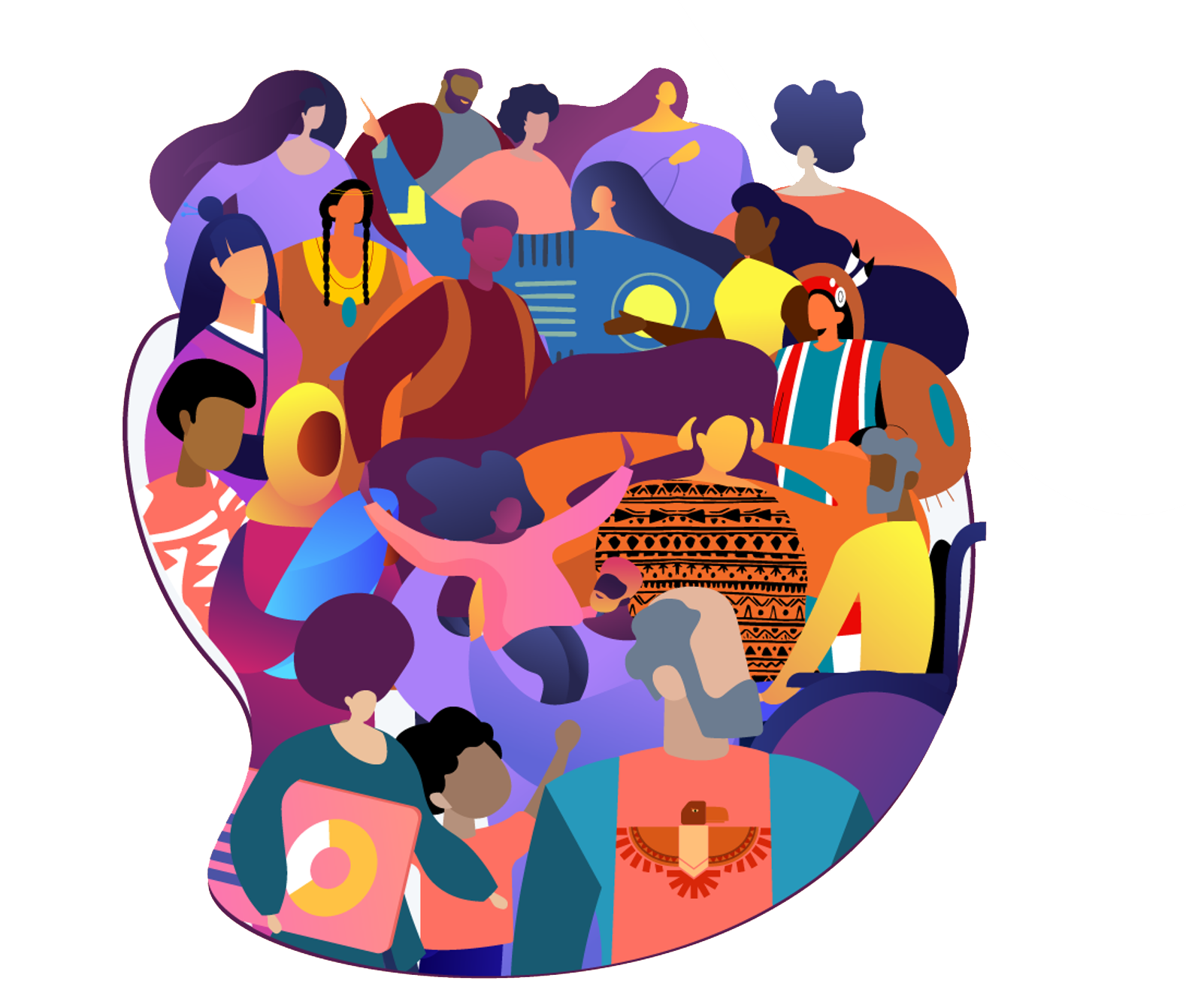 DOH LEADERSHIP UPDATES
Jessica Todorovich, Interim Secretary of Health, DOH
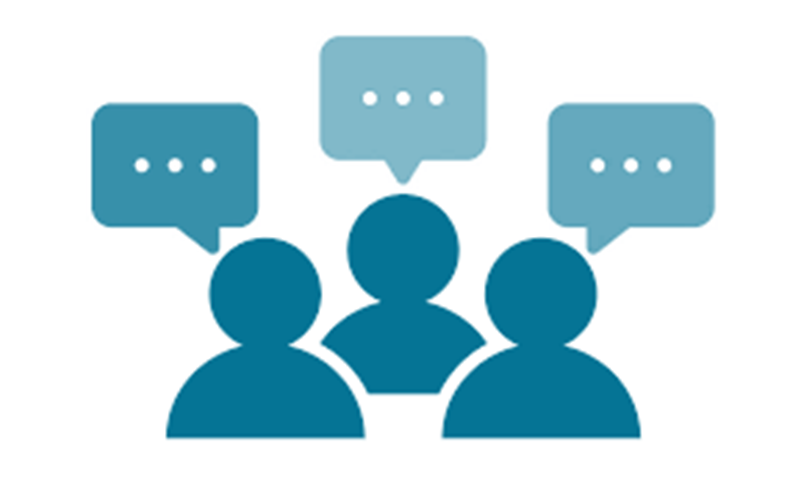 To request this document in another format, call 1-800-525-0127. Deaf or hard of
hearing customers, please call 711 (Washington Relay) or email civil.rights@doh.wa.gov.
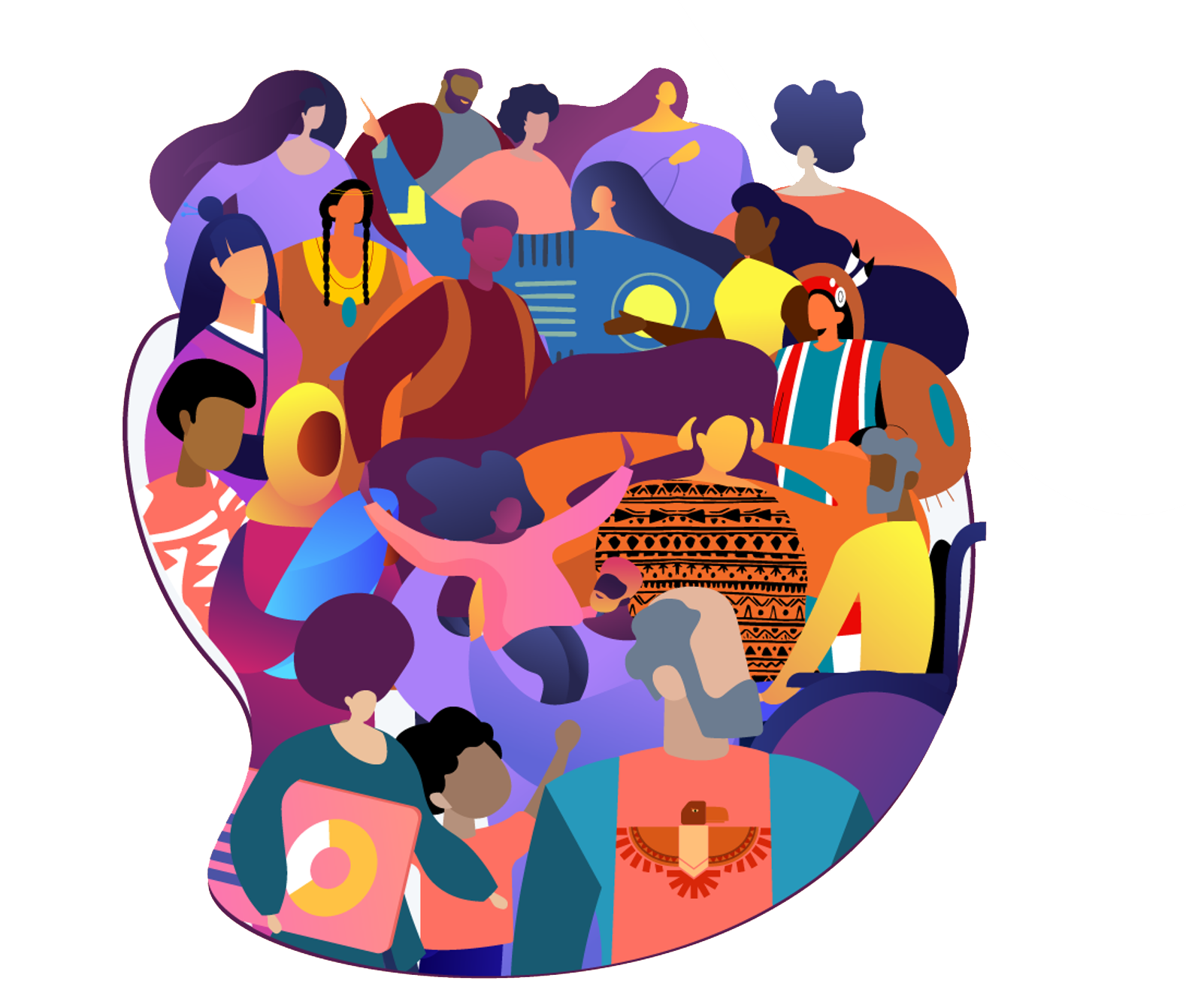 MEDICAID UPDATES
Charissa Fotinos WA State Medicaid and Behavioral Health Medical Director
14 May – Meeting Cancelled
9 June  –  Briefings & Open Forum
Next Meetings // 
Próxima Reunión
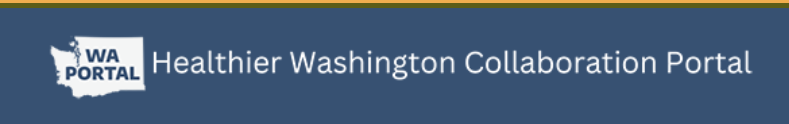 https://waportal.org/partners/community-collaborative
“Movements are born of critical connections rather than critical mass.”

Grace Lee Boggs The Next American Revolution: Sustainable Activism for the Twenty-First Century
“Los movimientos nacen de conexiones críticas más que de masas críticas.”
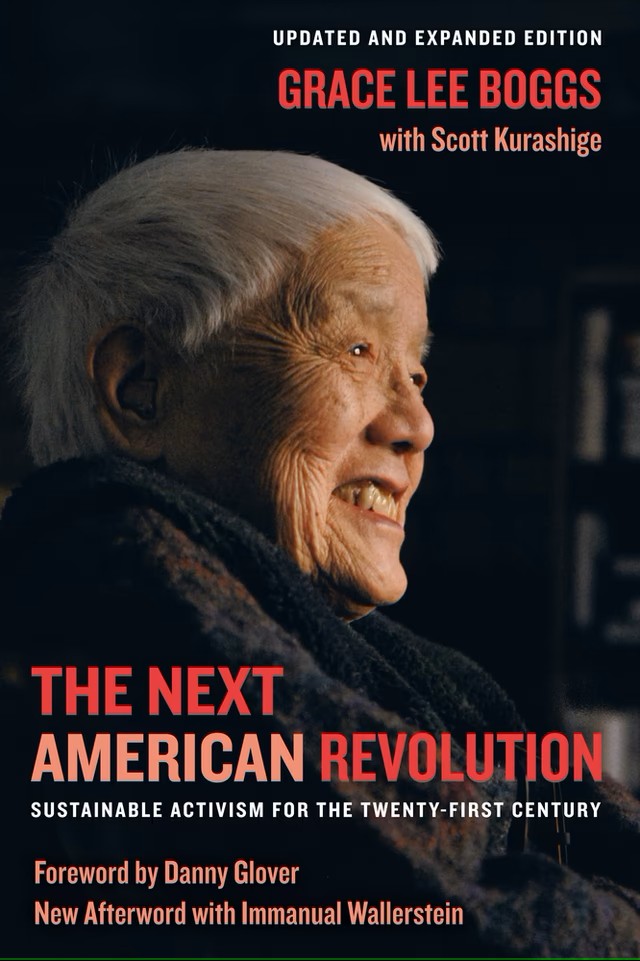 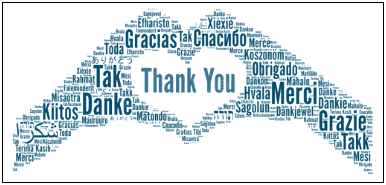 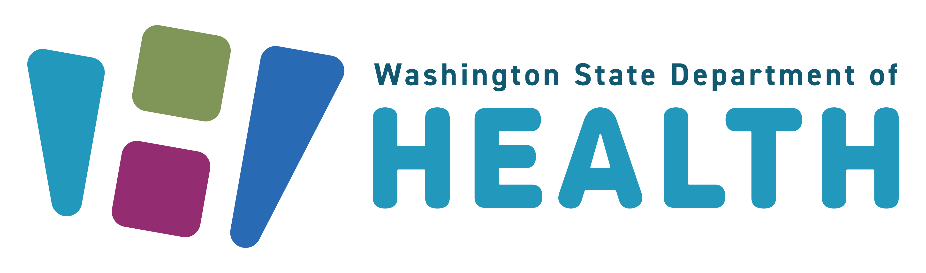 To request this document in another format, call 1-800-525-0127. Deaf or hard of
hearing customers, please call 711 (Washington Relay) or email civil.rights@doh.wa.gov.